Data-driven approximations to the Hadronic Light-by-Light scattering contribution to the muon (g-2)
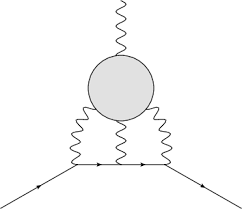 Pablo Roig (Cinvestav, Mexico City, Mexico) pablo.roig@cinvestav.mx
In collaboration with
Pere Masjuan (UAB-IFAE-BIST, Barcelona) masjuan@ifae.es
QCD
HLbL
HADRON 2023, Genova, Italy, 5-9 June 2023
Why it matters?
SM uncertainty on the muon g-2 is dominated by that of the Hadronic Vacuum Polarization piece (see Mattia, Christoph, Francesca,Álex, Camilo & David talks). From the White Paper, Phys. Rept. '20, this error is 4.0x10-10.
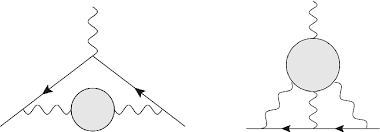 QCD
QCD
HVP
HLbL
HADRON 2023, Genova, Italy, 5-9 June 2023                   Data-driven approxs. to amHLbL                                Pablo Roig & Pere Masjuan
Why it matters?
SM uncertainty on the muon g-2 is dominated by that of the Hadronic Vacuum Polarization piece (see Mattia, Christoph, Álex, Francesca, Camilo & David talks). From the White Paper, Phys. Rept. '20, this error is 4.0x10-10.





The error of the HLbL piece is only 1.9x10-10, which contributes little to the overall theory uncertainty, of 4.3x10-10. Together with the error of the am measurement, it determines its reach on new physics.
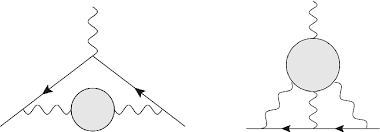 QCD
QCD
HVP
HLbL
HADRON 2023, Genova, Italy, 5-9 June 2023                   Data-driven approxs. to amHLbL                               Pablo Roig & Pere Masjuan
Why it matters?
So it is important (goal: halve its error), but not the most urgent thing, which is to clarify the discrepancy between lattice QCD and data-driven results for SM prediction of amHVP, illustrated for the 'intermediate window'.
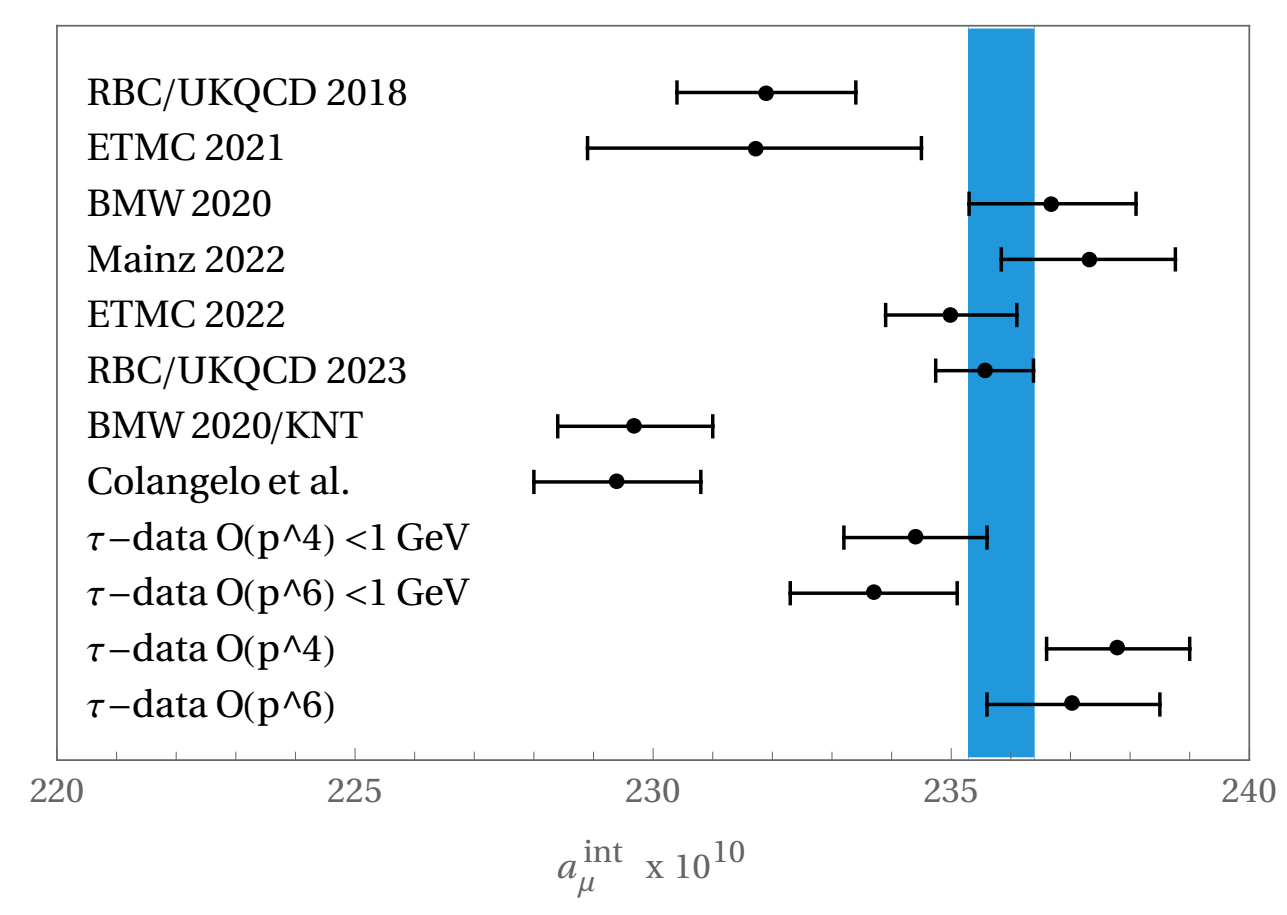 (From Masjuan, Miranda & Roig '23; see Colangelo, El-Khadra, Hoferichter, Keshavarzi,  Lehner, Stoffer & Teubner '22)
Lattice QCD
e+e- data-driven
t data-driven
HADRON 2023, Genova, Italy, 5-9 June 2023                   Data-driven approxs. to amHLbL                               Pablo Roig & Pere Masjuan
Why it matters?
So it is important (goal: halve its error), but not the most urgent thing, which is to clarify the discrepancy between lattice QCD and data-driven results for SM prediction of amHVP, illustrated for the 'intermediate window'.
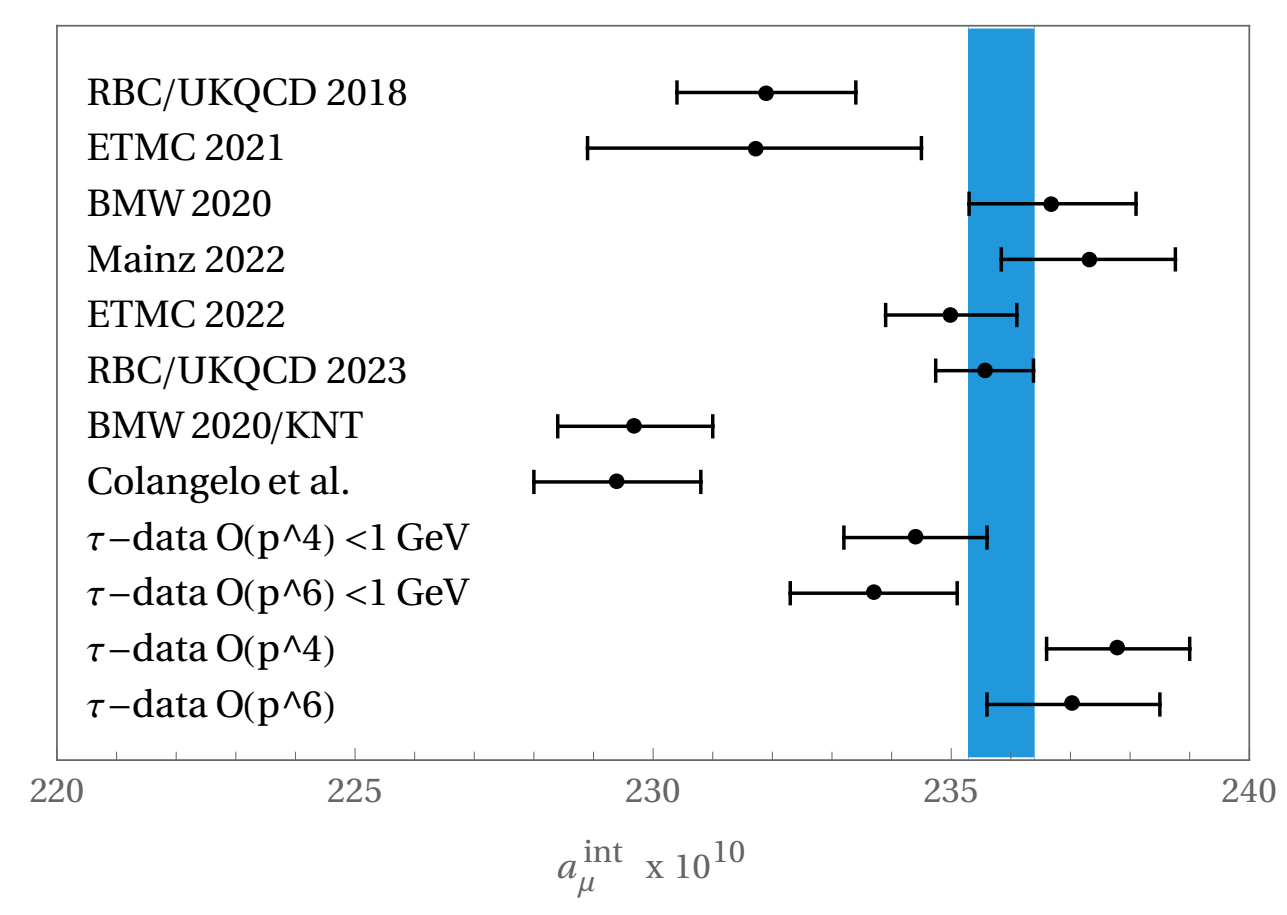 (From Masjuan, Miranda & Roig '23)
Lattice QCD
See particularly Christoph's talk for the discrepancies among different e+e- to hadrons experiments.
e+e- data-driven
t data-driven
HADRON 2023, Genova, Italy, 5-9 June 2023                   Data-driven approxs. to amHLbL                               Pablo Roig & Pere Masjuan
Why such a large error?
Namely, why amHLbL=9.2(1.9)x10-10 vs. amHVP=693.1(4.0)x10-10?
KNT'20
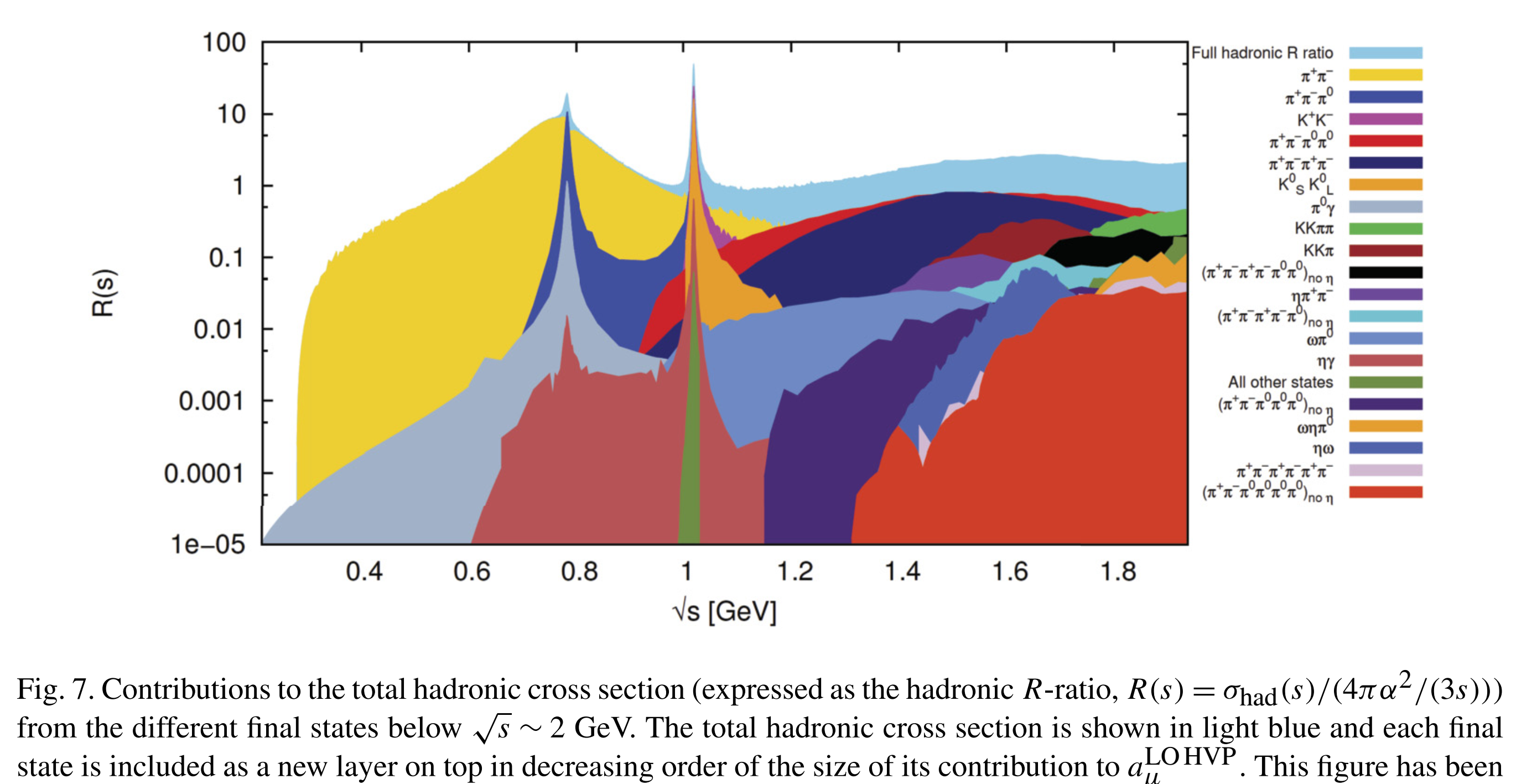 For amHVP there is a dispersion relation (Brodsky-de Rafael; Lautrup-de Rafael '68) that allows to compute the dominant part from precise e+e- to hadrons data.
,
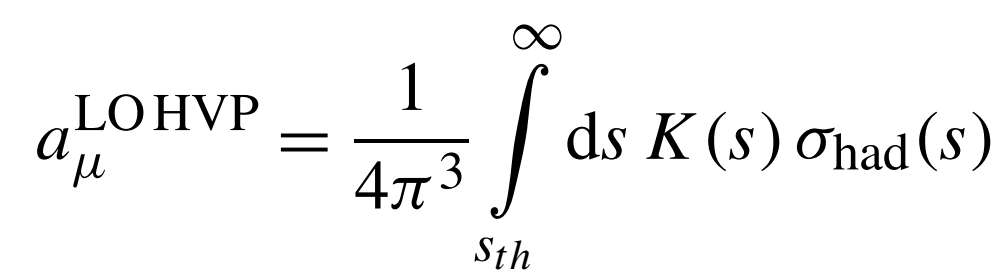 HADRON 2023, Genova, Italy, 5-9 June 2023                   Data-driven approxs. to amHLbL                               Pablo Roig & Pere Masjuan
Why such a large error?
Namely, why amHLbL=9.2(1.9)x10-10 vs. amHVP=693.1(4.0)x10-10?
For amHLbL a tremendous advance towards its data-driven dispersive determination was achieved mainly by the Bern group (Colangelo-Hoferichter-Procura-Stoffer'14,'15), which provided a rationale for the well-established P-pole contributions (Knecht-Nyffeler'02) and can be used up to arbitrary multiparticle cuts.
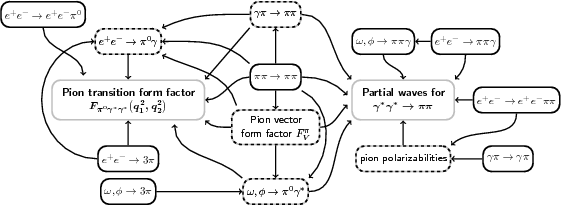 HADRON 2023, Genova, Italy, 5-9 June 2023                   Data-driven approxs. to amHLbL                               Pablo Roig & Pere Masjuan
Contributions
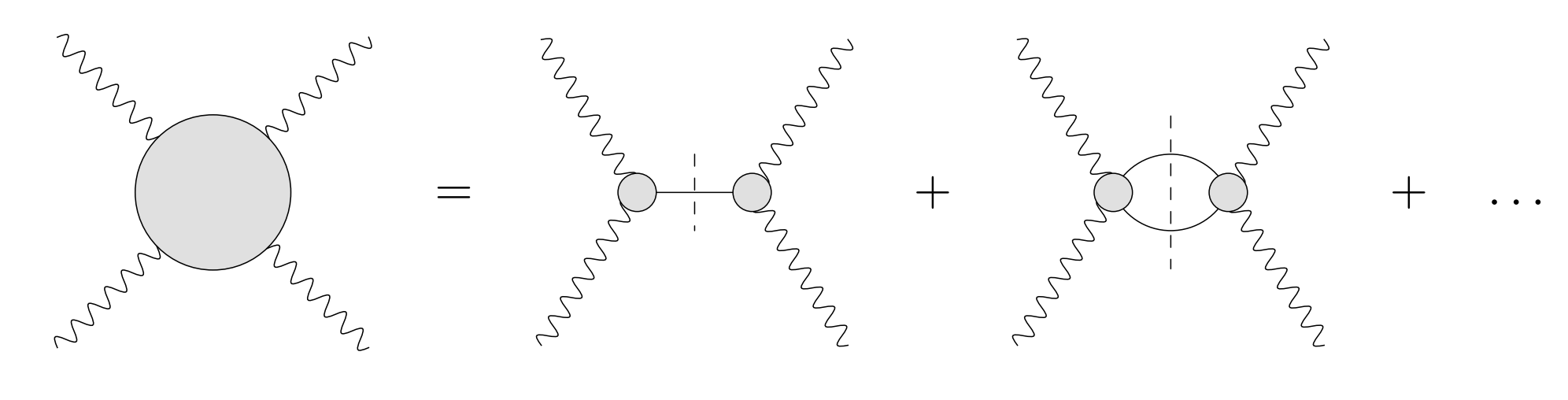 The HLbL tensor in terms of increasing number of n-particle cuts: It starts with the P-pole (P=p0,h,h',...), which basically saturates the result (other contributions are smaller and approximately cancel).
HADRON 2023, Genova, Italy, 5-9 June 2023                   Data-driven approxs. to amHLbL                               Pablo Roig & Pere Masjuan
Contributions (WP numbers,x10-11):
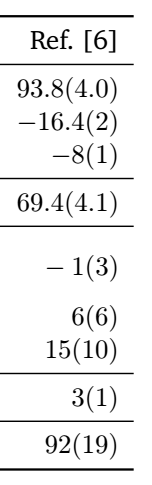 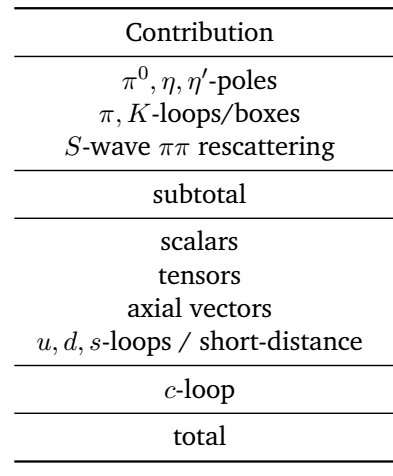 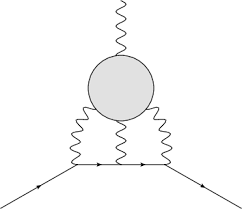 QCD
HLbL
HADRON 2023, Genova, Italy, 5-9 June 2023                   Data-driven approxs. to amHLbL                               Pablo Roig & Pere Masjuan
Contributions: P-pole (P=p0,h,h',...)
(Knecht-Nyffeler'02, ...)
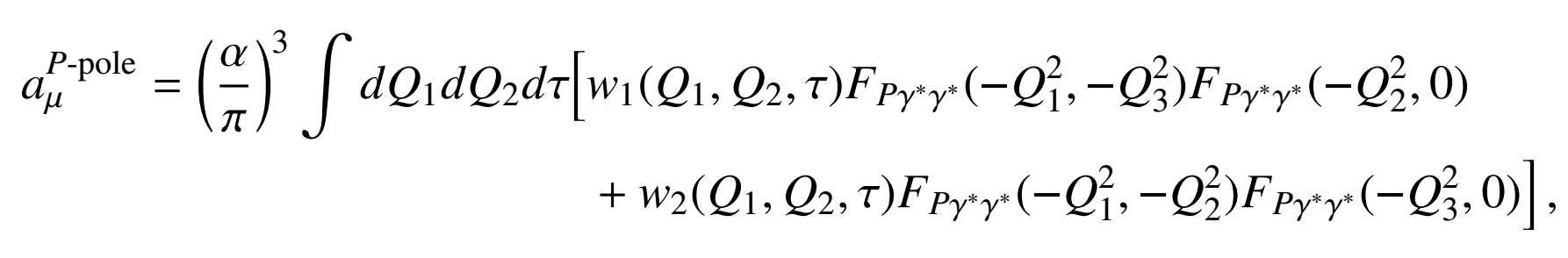 Q32=Q12+Q22+2tQ1Q2
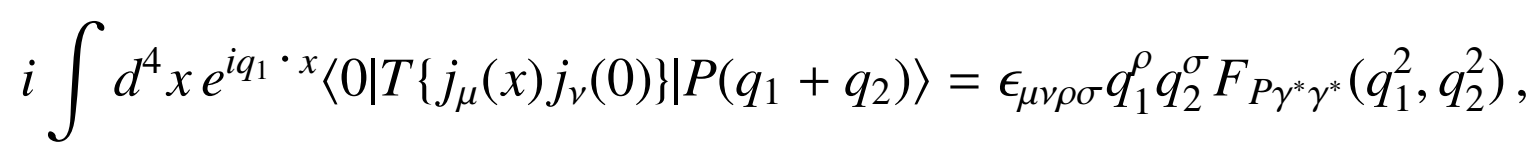 Transition FFs:
probed via
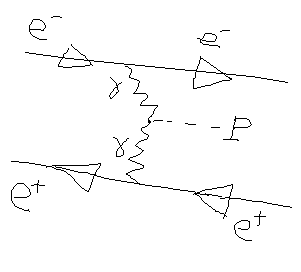 See Christoph's talk for experimental input. In addition: chiral limit and singly and doubly virtual asymptotic limits predicted by QCD.
HADRON 2023, Genova, Italy, 5-9 June 2023                   Data-driven approxs. to amHLbL                               Pablo Roig & Pere Masjuan
Contributions: P-pole (P=p0,h,h',...)
(Hoferichter-Hoid-Kubis-Leupold-Schneider '18)
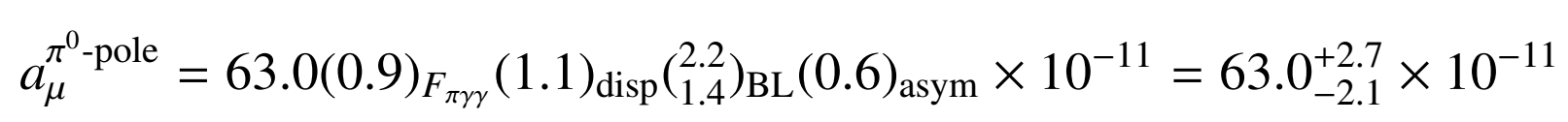 Dispersive approach
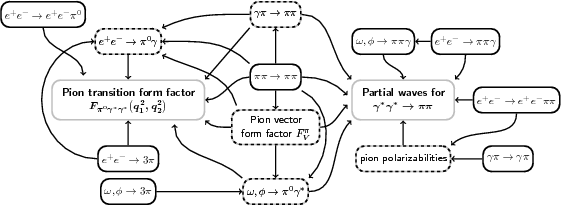 HADRON 2023, Genova, Italy, 5-9 June 2023                   Data-driven approxs. to amHLbL                               Pablo Roig & Pere Masjuan
Contributions: P-pole (P=p0,h,h',...)
(Hoferichter-Hoid-Kubis-Leupold-Schneider '18)
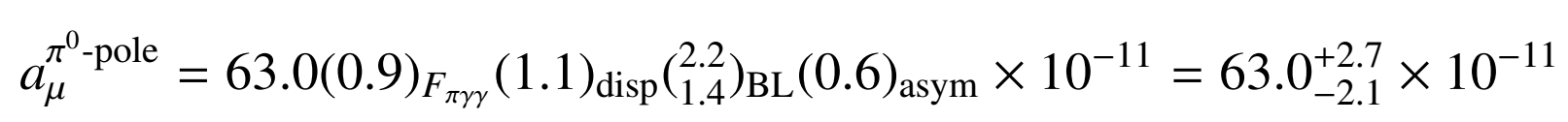 Dispersive approach
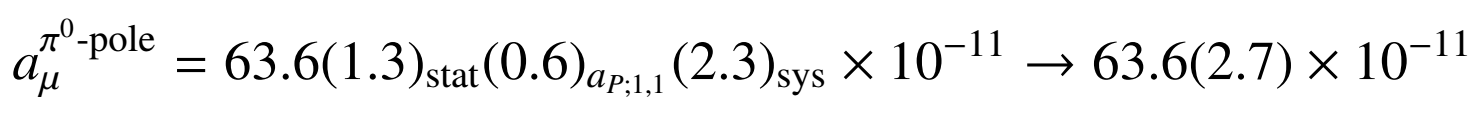 Padé/Canterbury approximants
(Masjuan-Sánchez Puertas '17)
Rational approximants based on convergence theorems which make contact with n-multiplet meson dominance expressions and provide with systematic methods for evaluating their systematic uncertainties.
HADRON 2023, Genova, Italy, 5-9 June 2023                   Data-driven approxs. to amHLbL                               Pablo Roig & Pere Masjuan
Contributions: P-pole (P=p0,h,h',...)
(Hoferichter-Hoid-Kubis-Leupold-Schneider '18)
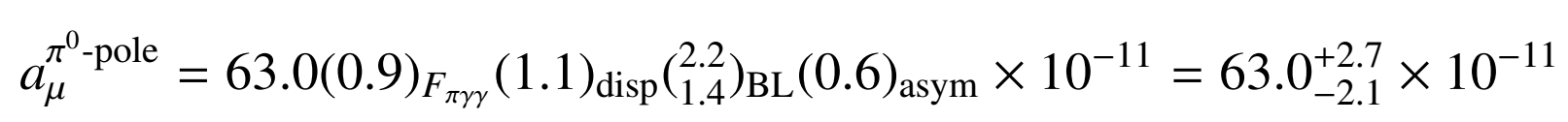 Dispersive approach
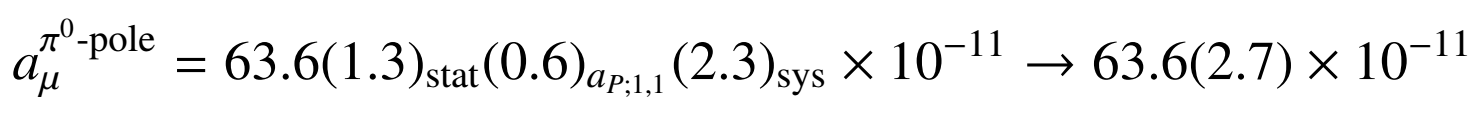 Padé/Canterbury approximants
(Masjuan-Sánchez Puertas '17)
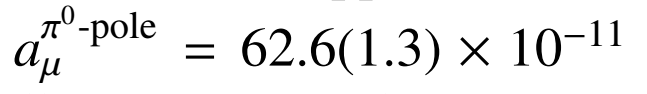 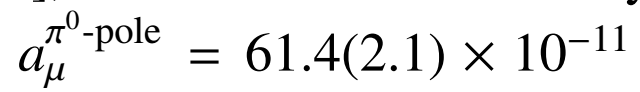 Dyson Schwinger eqs.
(QFT EoM)
(Eichmann-Fischer-Weil-Williams'19)
(Raya-Bashir-Roig '19)
Other approaches: RChT, Holographic QCD, ...
HADRON 2023, Genova, Italy, 5-9 June 2023                   Data-driven approxs. to amHLbL                               Pablo Roig & Pere Masjuan
Contributions: P-pole (P=p0,h,h',...)
(Hoferichter-Hoid-Kubis-Leupold-Schneider '18)
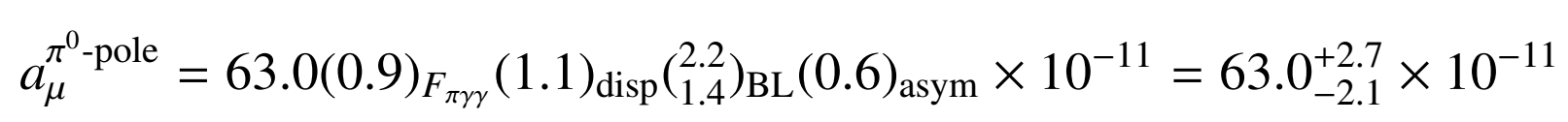 Dispersive approach
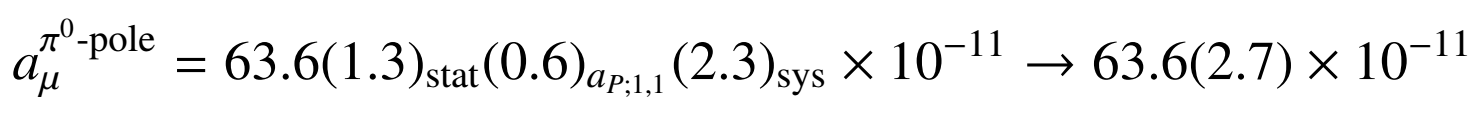 Padé/Canterbury approximants
(Masjuan-Sánchez Puertas '17)
HADRON 2023, Genova, Italy, 5-9 June 2023                   Data-driven approxs. to amHLbL                               Pablo Roig & Pere Masjuan
Contributions: P-pole (P=p0,h,h',...)
(Hoferichter-Hoid-Kubis-Leupold-Schneider '18)
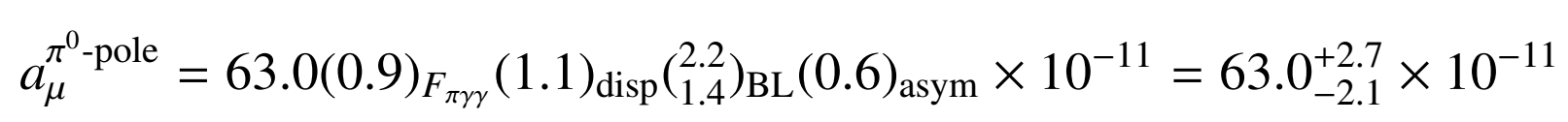 Dispersive approach
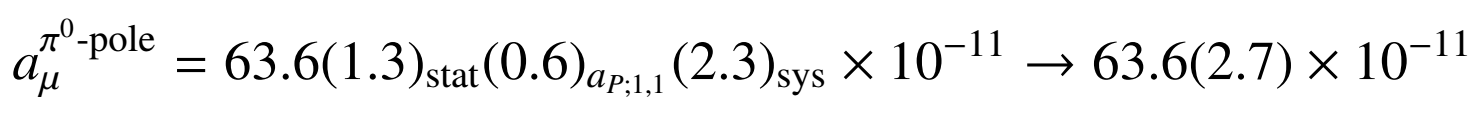 Padé/Canterbury approximants
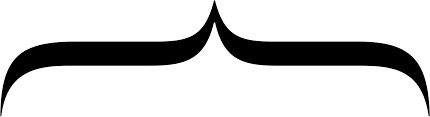 (Masjuan-Sánchez Puertas '17)
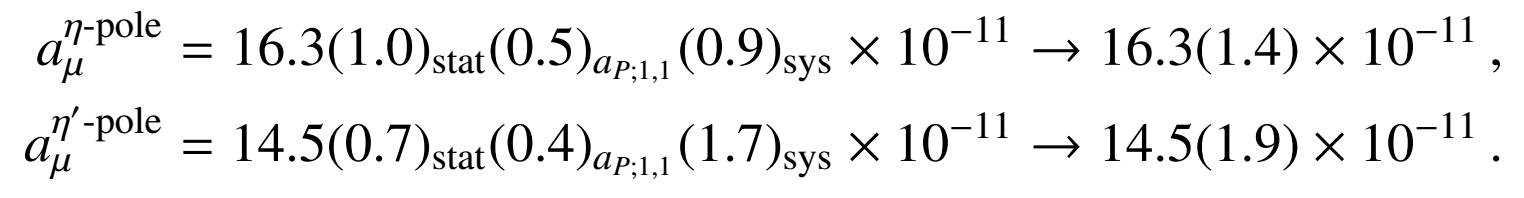 HADRON 2023, Genova, Italy, 5-9 June 2023                   Data-driven approxs. to amHLbL                               Pablo Roig & Pere Masjuan
Contributions: P-pole (P=p0,h,h',...)
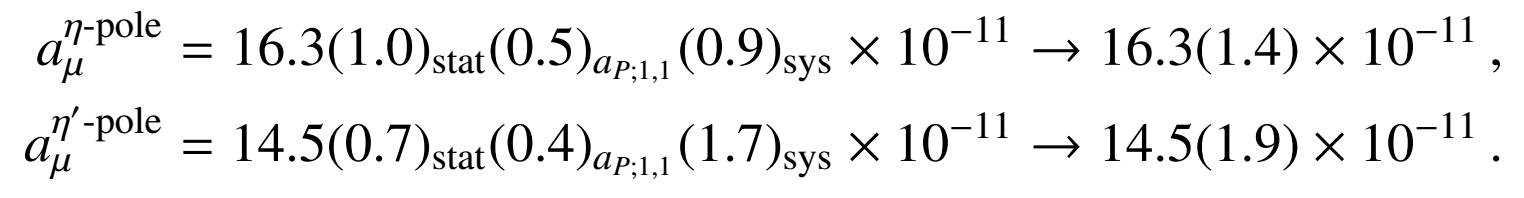 Padé/Canterbury approximants
(Masjuan-Sánchez Puertas '17)
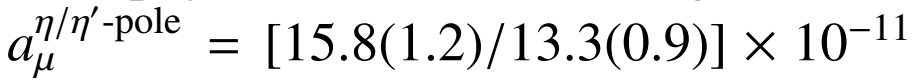 Dyson Schwinger eqs.
(Eichmann-Fischer-Weil-Williams'19)
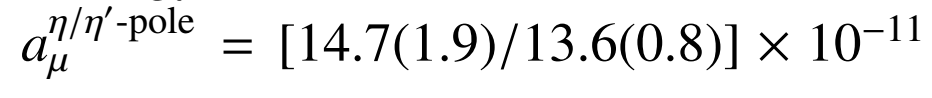 (Raya-Bashir-Roig '19)
HADRON 2023, Genova, Italy, 5-9 June 2023                   Data-driven approxs. to amHLbL                               Pablo Roig & Pere Masjuan
Contributions: P-pole (P=p0,h,h',...)
(Hoferichter-Hoid-Kubis-Leupold-Schneider '18)
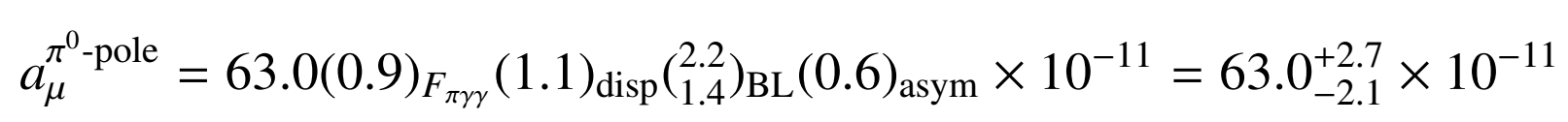 Dispersive approach
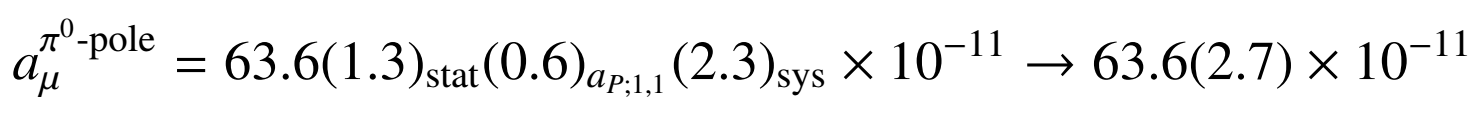 Padé/Canterbury approximants
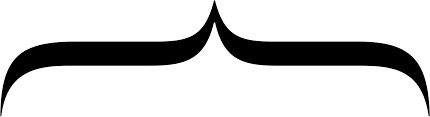 (Masjuan-Sánchez Puertas '17)
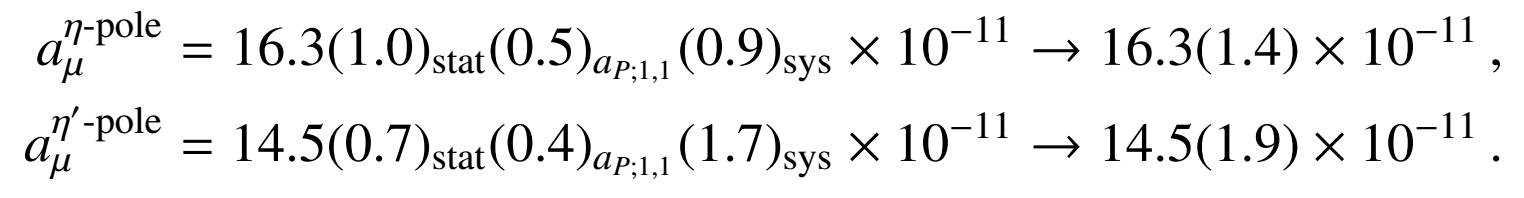 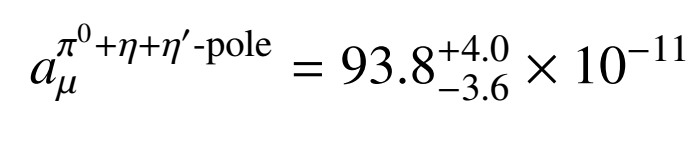 HADRON 2023, Genova, Italy, 5-9 June 2023                   Data-driven approxs. to amHLbL                               Pablo Roig & Pere Masjuan
Contributions: P-pole (P=p0,h,h',...)
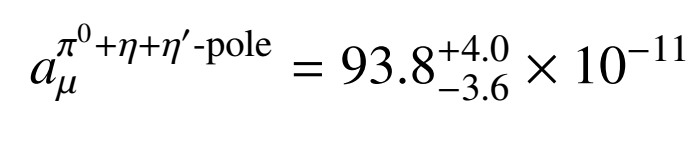 versus
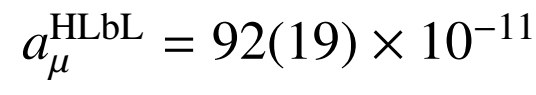 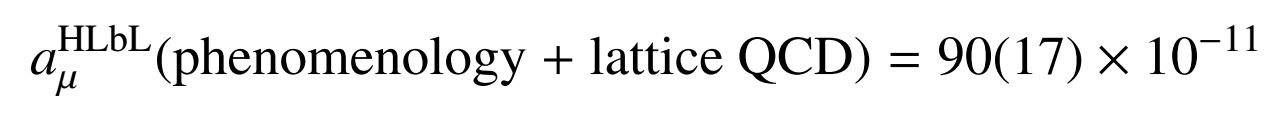 It includes NLO contribution.
HADRON 2023, Genova, Italy, 5-9 June 2023                   Data-driven approxs. to amHLbL                               Pablo Roig & Pere Masjuan
Contributions: p/K-loops/boxes
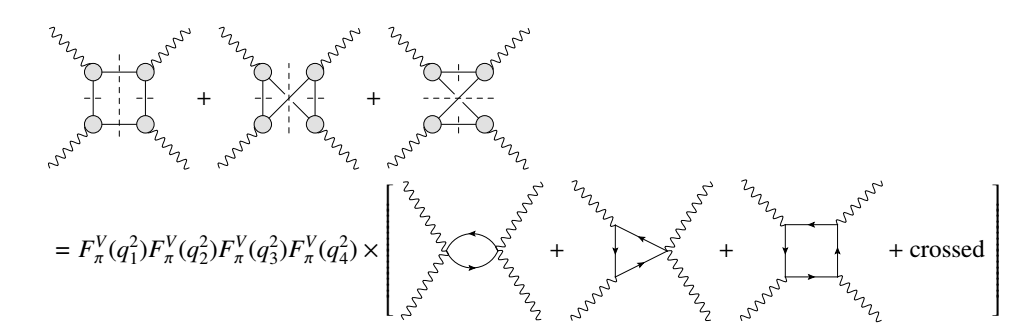 sQED
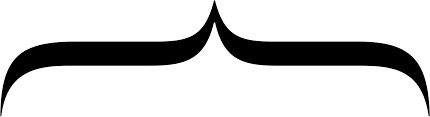 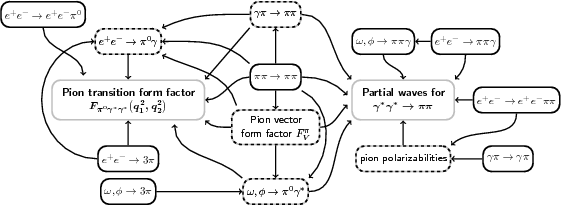 HADRON 2023, Genova, Italy, 5-9 June 2023                   Data-driven approxs. to amHLbL                               Pablo Roig & Pere Masjuan
Contributions: p/K-loops/boxes
(Colangelo-Hoferichter-Procura-Stoffer '17,Stamen-Hariraran-Hoferichter-Kubis-Stoffer'22)
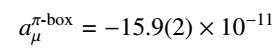 , amK-box=-0.48(2)x10-11
Dispersive approach
Dyson Schwinger eqs.
(Eichmann-Fischer-Williams '19) amp-box=-15.7(2)(3)x10-11 , amK-box=-0.46(2)x10-11
(Miramontes-Bashir-Raya-Roig '21) amp-box=-15.6(2)x10-11 , amK-box=-0.48(2)x10-11
amp/K-box=-16.4(2)x10-11
HADRON 2023, Genova, Italy, 5-9 June 2023                   Data-driven approxs. to amHLbL                               Pablo Roig & Pere Masjuan
Contributions: S wave pp-rescattering
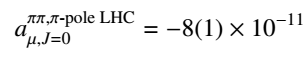 Dispersive approach
(Colangelo-Hoferichter-Procura-Stoffer '17, x2)Contributions from D & higher partial waves covered by uncertainty
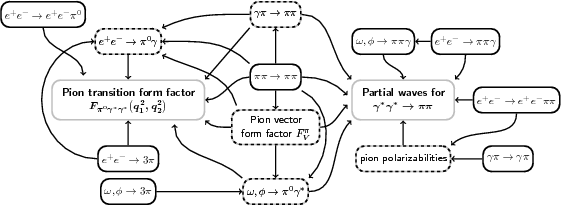 HADRON 2023, Genova, Italy, 5-9 June 2023                   Data-driven approxs. to amHLbL                               Pablo Roig & Pere Masjuan
Contributions: Scalars (beyond s)
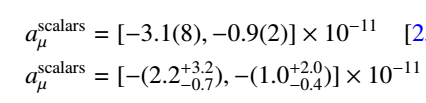 (Pauk-Vanderhaeghen '14)
Dispersive approach
(Knecht-Narison-Rabemananjara-Rabetiarivony '17,includes first excited multiplet)
amscalars=-9(2)x10-11
Holographic QCD
(Cappiello-Catà-D'Ambrosio '21, it includes s)
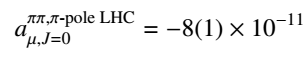 amscalars=-9(1)x10-11
Dispersive approach
(Danilkin-Hoferichter-Stoffer '21, it includes s)
HADRON 2023, Genova, Italy, 5-9 June 2023                   Data-driven approxs. to amHLbL                               Pablo Roig & Pere Masjuan
Contributions: Tensors
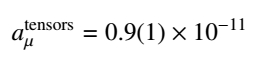 (Danilkin-Vanderhaeghen '16)
HADRON 2023, Genova, Italy, 5-9 June 2023                   Data-driven approxs. to amHLbL                               Pablo Roig & Pere Masjuan
Contributions: Axials & Short-distance constraints
Melnikov-Vainshtein '03 put forward that P-pole alone could not satisfy SD QCD constraints and the importance of axial resonances in that respect. Modern studies coincide in smaller contribution than M-V initially advocated.
HADRON 2023, Genova, Italy, 5-9 June 2023                   Data-driven approxs. to amHLbL                               Pablo Roig & Pere Masjuan
Contributions: Axials & Short-distance constraints
(Pauk-Vanderhaeghen '14)
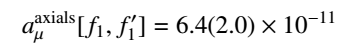 (Jegerlehner '17)
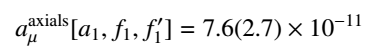 (Roig-Sánchez Puertas '19)
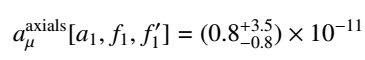 Clarified ambiguities about bases arising because of off-shell A and emphasized relationship between short-distance & axial anomaly constraints and the axial contributions (with possible relevant role of pseudoscalar resonances), a hot topic since then.
HADRON 2023, Genova, Italy, 5-9 June 2023                   Data-driven approxs. to amHLbL                               Pablo Roig & Pere Masjuan
Contributions: Axials & Short-distance constraints
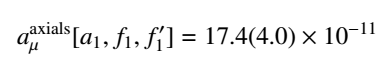 (Leutgeb-Rebhan '19)It includes contributions to longitudinal SDCs
amaxials[a1,f1,f1'] = (16.0+5.1-4.5)x10-11
(Masjuan-Roig-Sánchez '20 Puertas, Regge model)
(Average of holographic QCD results:Leutgeb-Rebhan'20,'21Cappiello-Catà-D'Ambrosio-Greynat-Iyer'20Leutgeb-Mager-Rebhan'21)
amaxials[a1,f1,f1'] = (17.1+1.3)x10-11
HADRON 2023, Genova, Italy, 5-9 June 2023                   Data-driven approxs. to amHLbL                               Pablo Roig & Pere Masjuan
Contributions: Axials & Short-distance constraints
Recent developments in short-distance constraints:
Bijnens-Hermansson Truedsson-Rodríguez Sánchez '19,'22
Colangelo-Hagelstein-Hoferichter-Laub-Stoffer '19,'21
Bijnens-Hermansson Truedsson-Laub-Rodríguez Sánchez '20,'21
Knecht'20
Lüdtke-Procura'20
Hoferichter-Stoffer'20
Zanke-Hoferichter-Kubis'21
Lüdtke-Procura-Stoffer'23
amaxials[a1,f1,f1'] = (17.1+1.3)x10-11
Including contribution to longitudinal SDCs​.
There is agreement on a charm loop contribution of 3(1)x10-11.
HADRON 2023, Genova, Italy, 5-9 June 2023                   Data-driven approxs. to amHLbL                               Pablo Roig & Pere Masjuan
Contributions: Axials & Short-distance constraints
Recent developments in short-distance constraints:
Bijnens-Hermansson Truedsson-Rodríguez Sánchez '19,'22
Colangelo-Hagelstein-Hoferichter-Laub-Stoffer '19,'21
Bijnens-Hermansson Truedsson-Laub-Rodríguez Sánchez '20,'21
Knecht'20
Lüdtke-Procura'20
Hoferichter-Stoffer'20
Zanke-Hoferichter-Kubis'21
Lüdtke-Procura-Stoffer'23
amaxials[a1,f1,f1'] = (17.1+1.3)x10-11
Including contribution to longitudinal SDCs​.
There is agreement on a charm loop contribution of 3(1)x10-11.
As a result, this contribution 24(17)x10-11 will be slightly shifted, with a small uncertainty reduction, in the WP update
HADRON 2023, Genova, Italy, 5-9 June 2023                   Data-driven approxs. to amHLbL                               Pablo Roig & Pere Masjuan
Contributions: P-pole (P=p0,h,h',...)
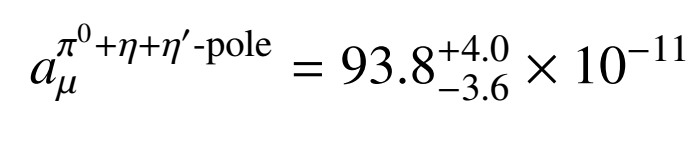 versus
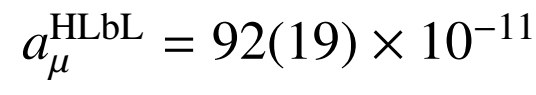 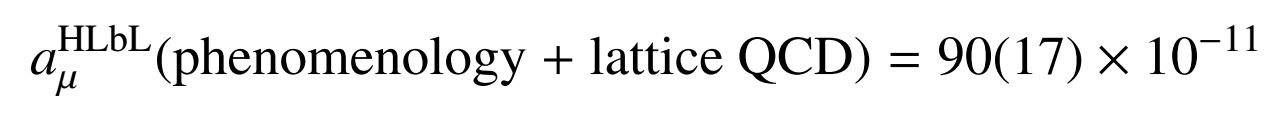 It includes NLO contribution,2(1)x10-11, Colangelo-Hoferichter-Nyffeler-Passera-Stoffer'14
Mixed leptonic-hadronic corrections are <1x10-11, Hoferichter-Teubner'21.
HADRON 2023, Genova, Italy, 5-9 June 2023                   Data-driven approxs. to amHLbL                               Pablo Roig & Pere Masjuan
Conclusions:
The WP number 92(19)x10-11, still stands as the data-driven SM prediction for amHLbL,LO.


The dominant uncertainty comes from short-distance + axial contributions (correlated uncertainties), with improved understanding since the WP, but still work to be done.


Measurement of di-photon resonance couplings (particularly for axials) would be very helpful (see Christoph's talk).


Lattice QCD will reach soon comparable uncertainty to data-driven determinations of this piece (see Mattia's talk).
HADRON 2023, Genova, Italy, 5-9 June 2023                   Data-driven approxs. to amHLbL                               Pablo Roig & Pere Masjuan
Conclusions (WP numbers,x10-11):
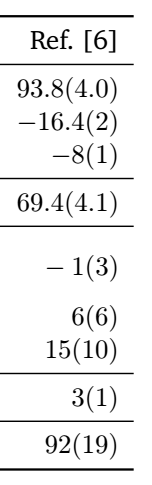 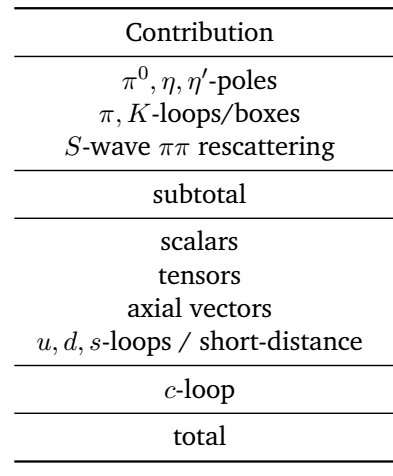 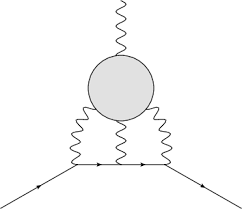 QCD
HLbL
HADRON 2023, Genova, Italy, 5-9 June 2023                   Data-driven approxs. to amHLbL                               Pablo Roig & Pere Masjuan